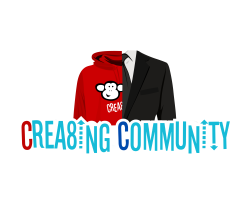 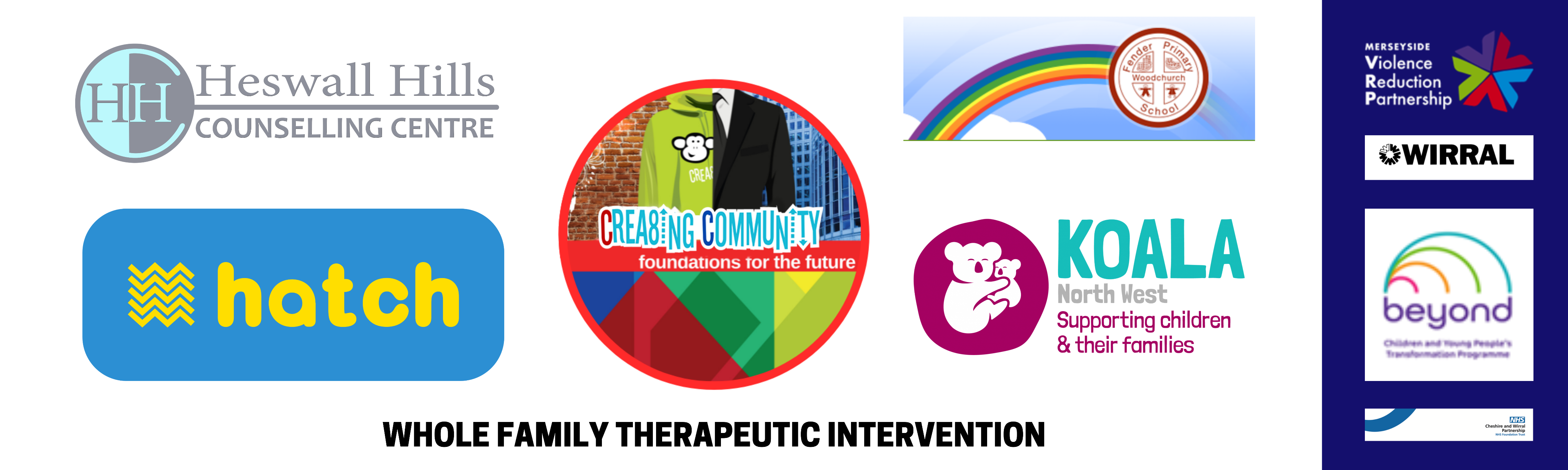 Whole Family Therapeutic Intervention
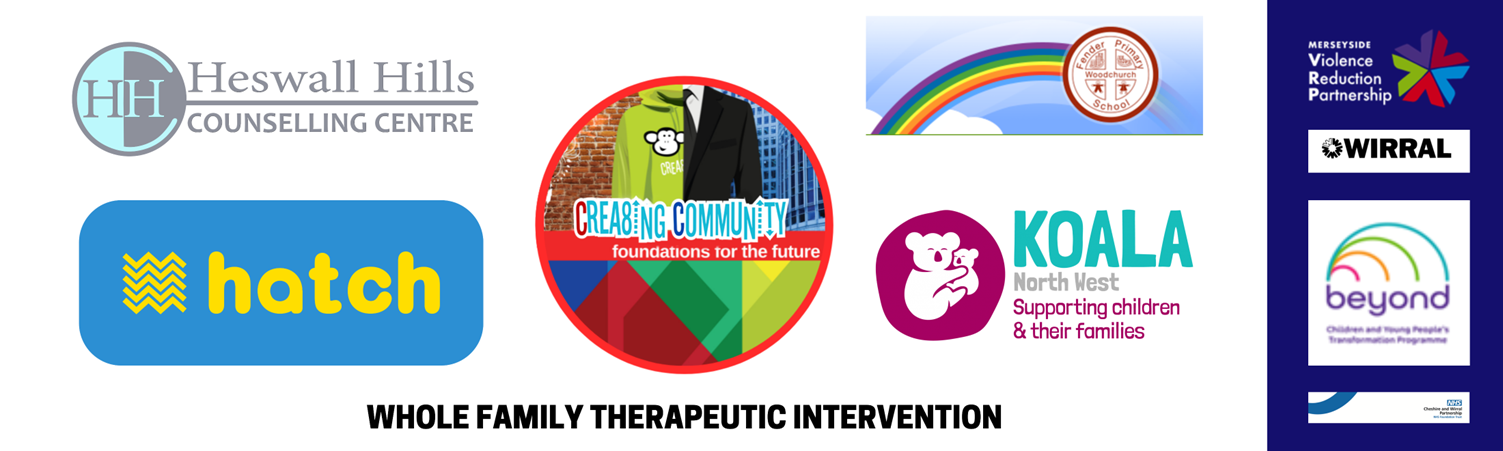 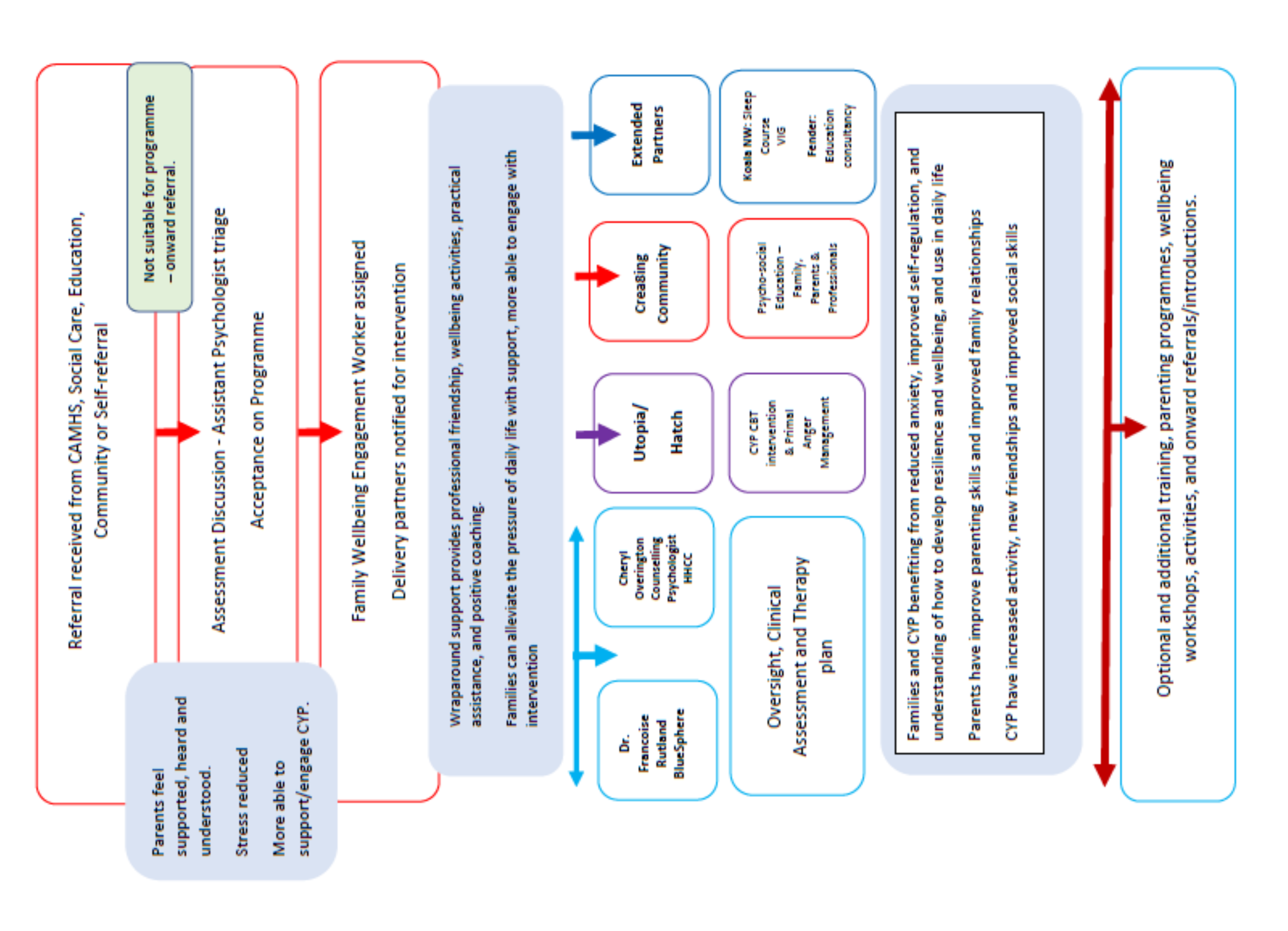 Accessing the programme
[Speaker Notes: Discuss Theory of Change]
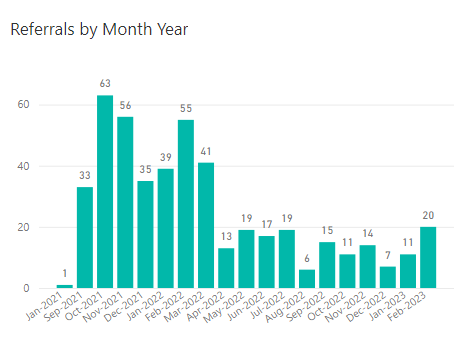 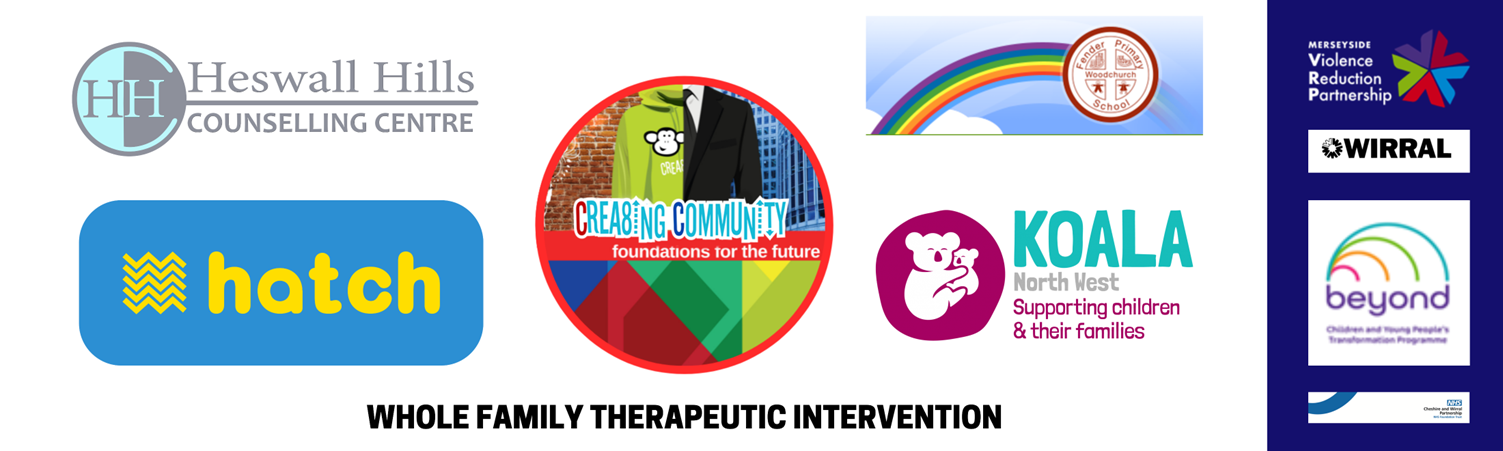 ReferralsFamily
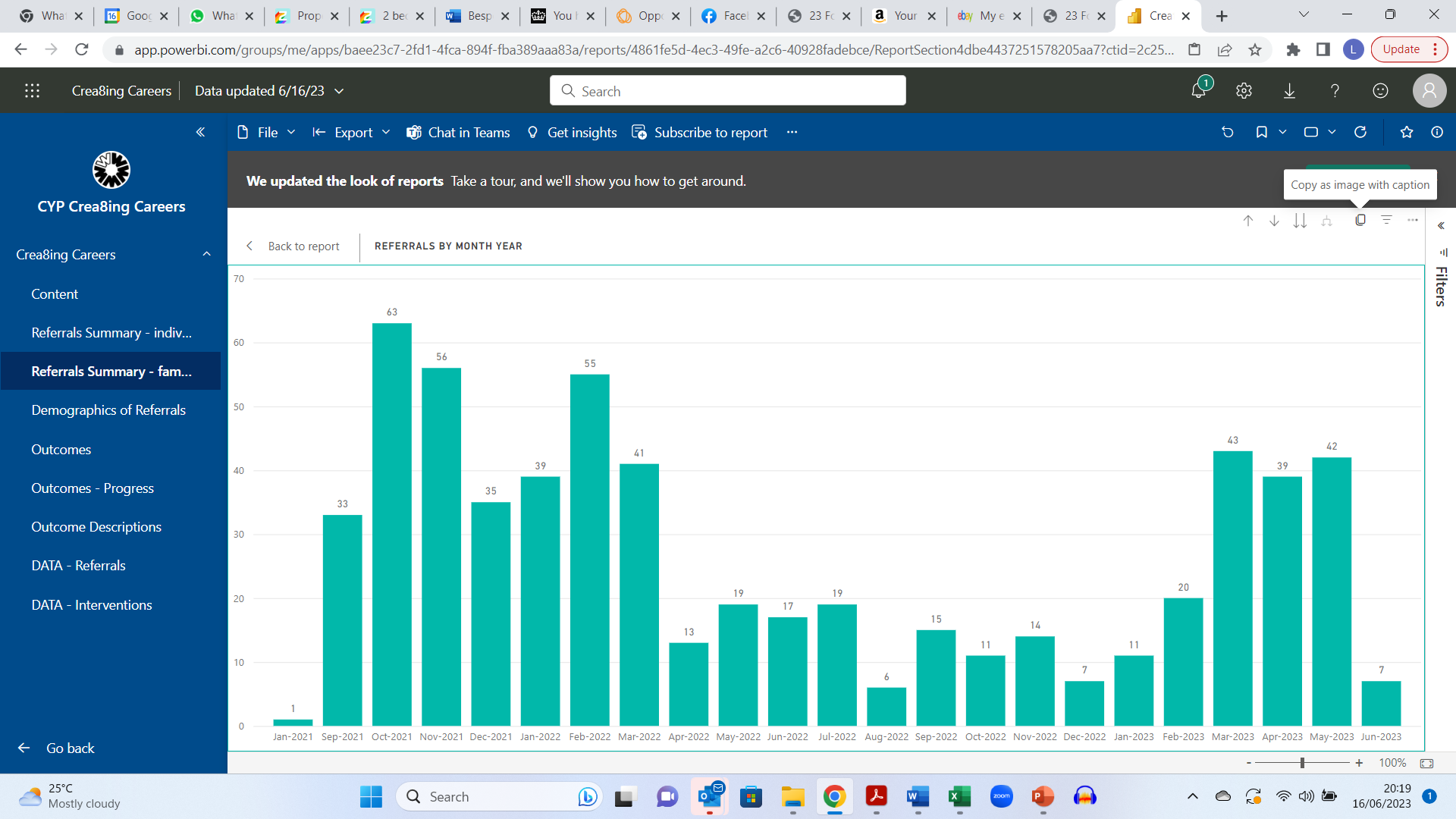 606
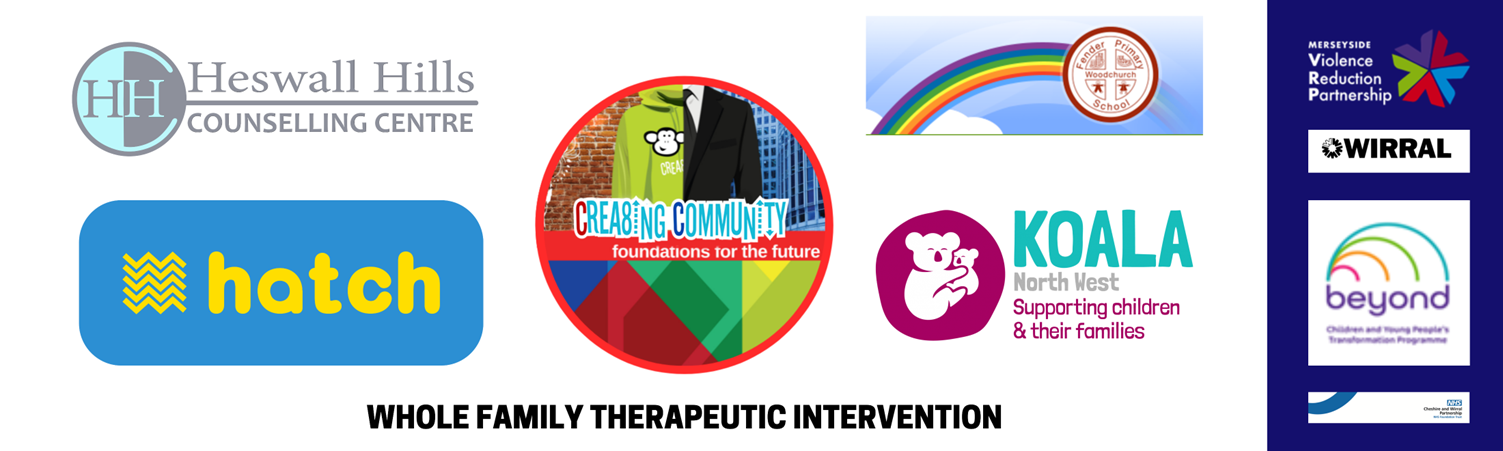 ReferralsIndividual
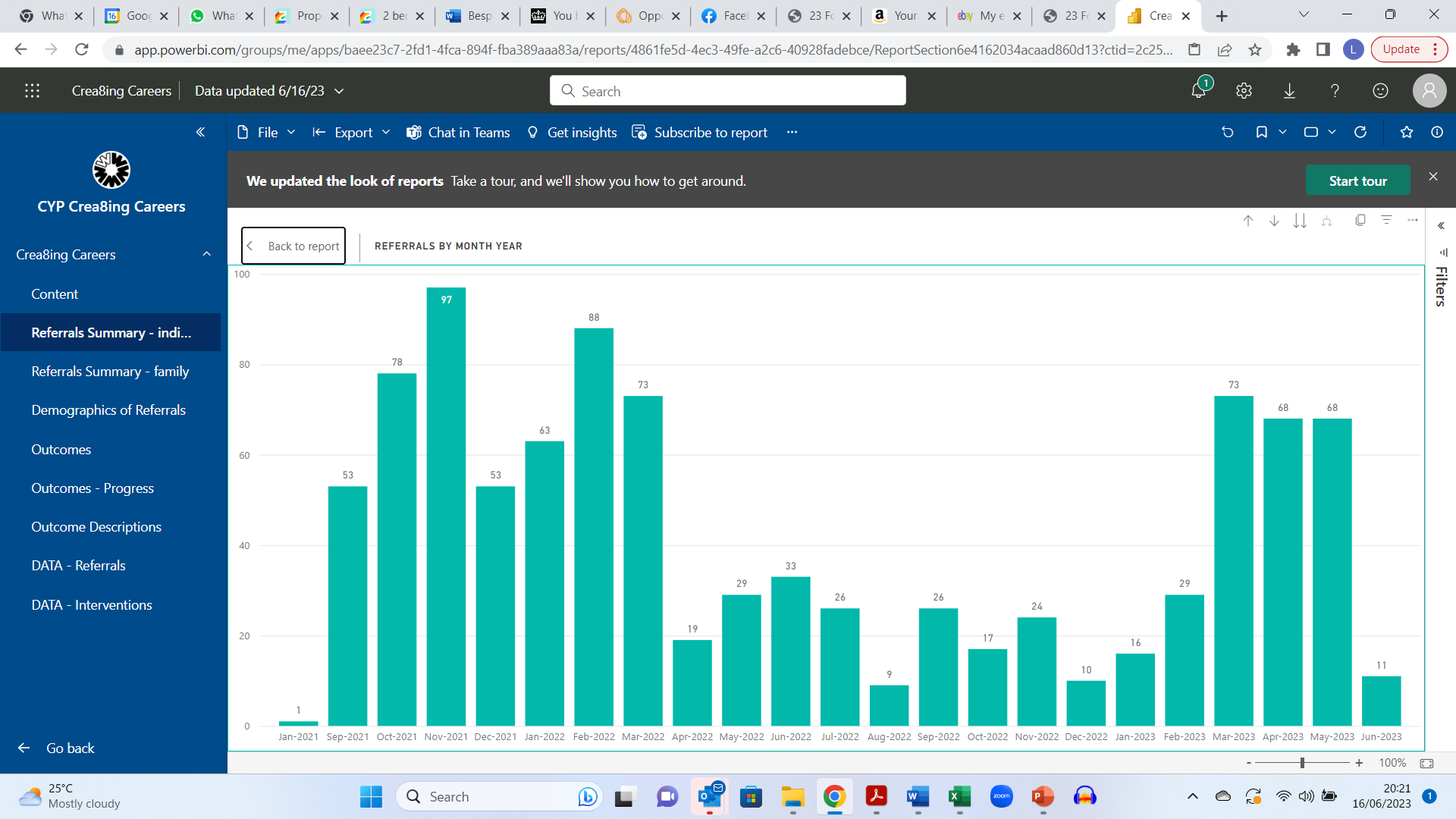 964
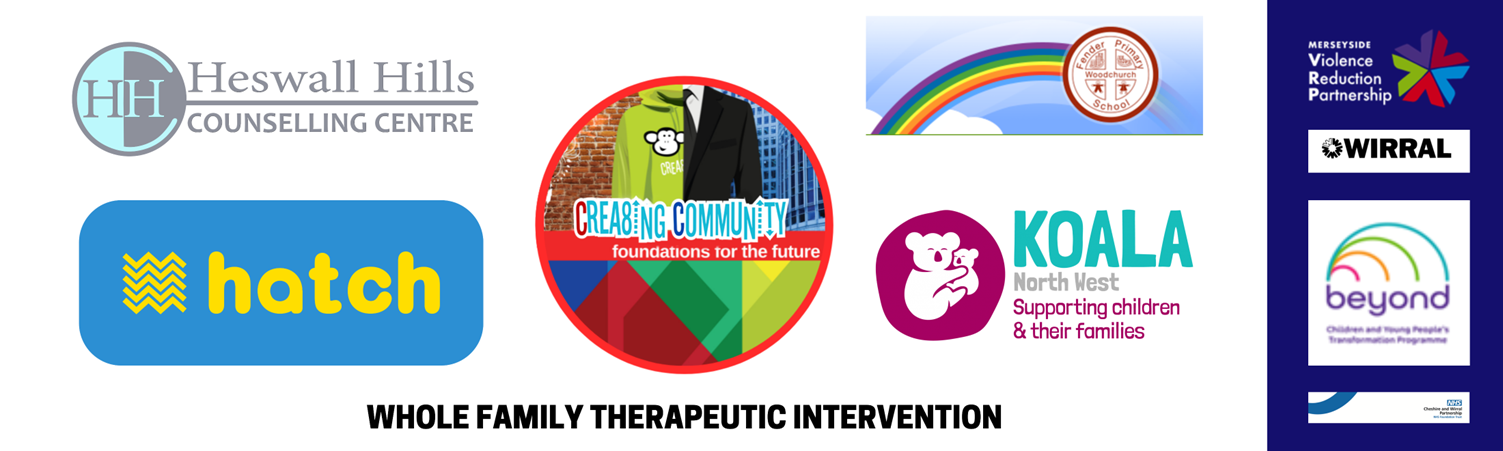 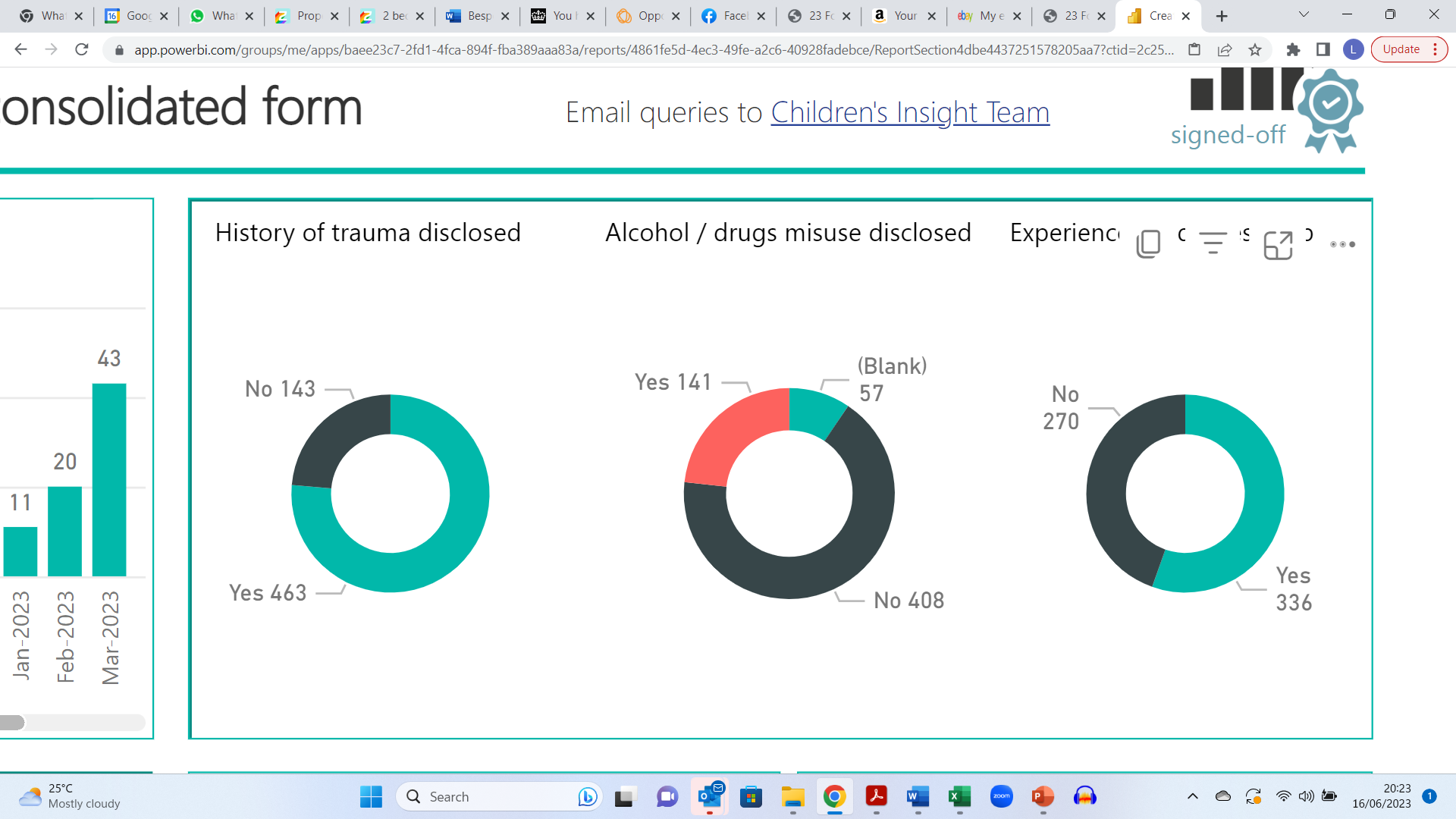 Outcome Graphs
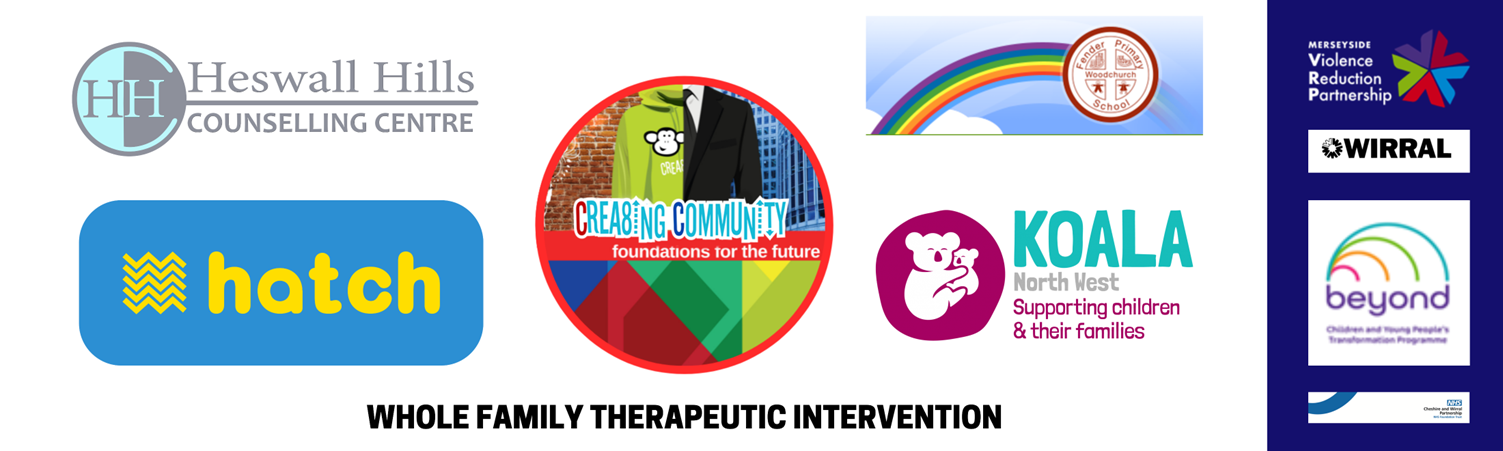 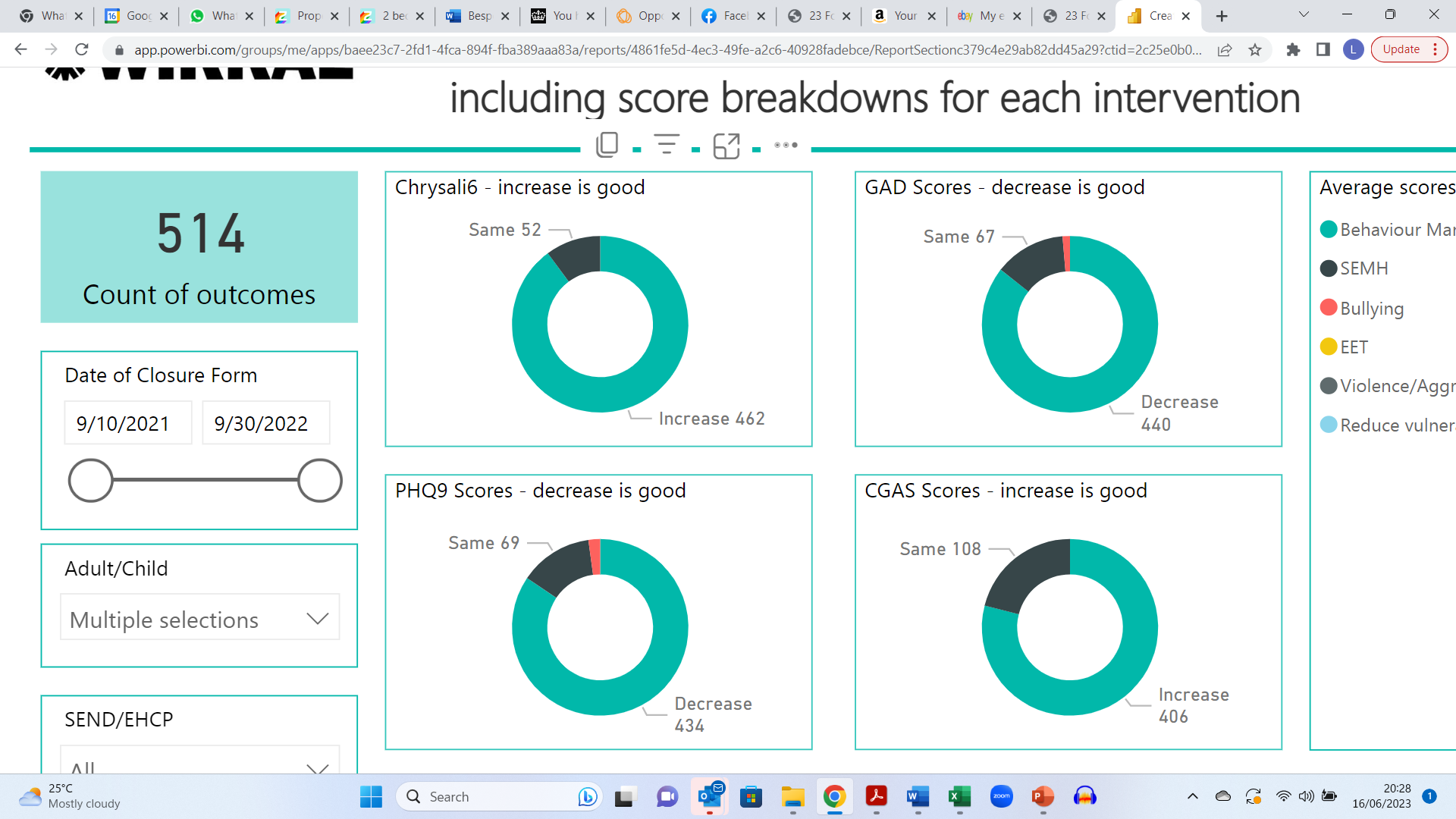 Outcome Graphs
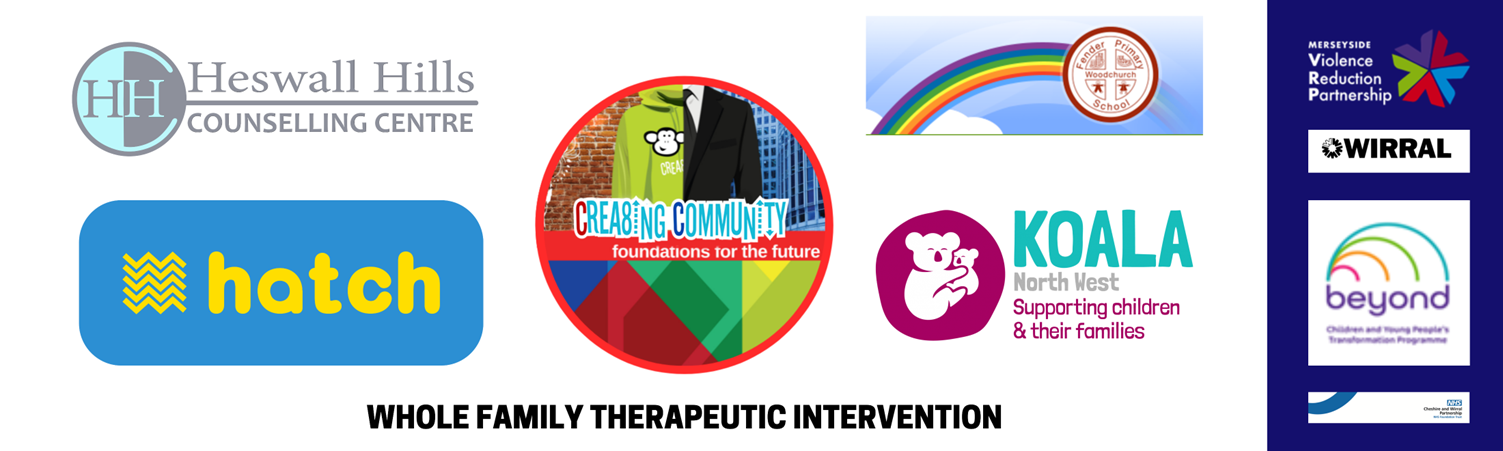 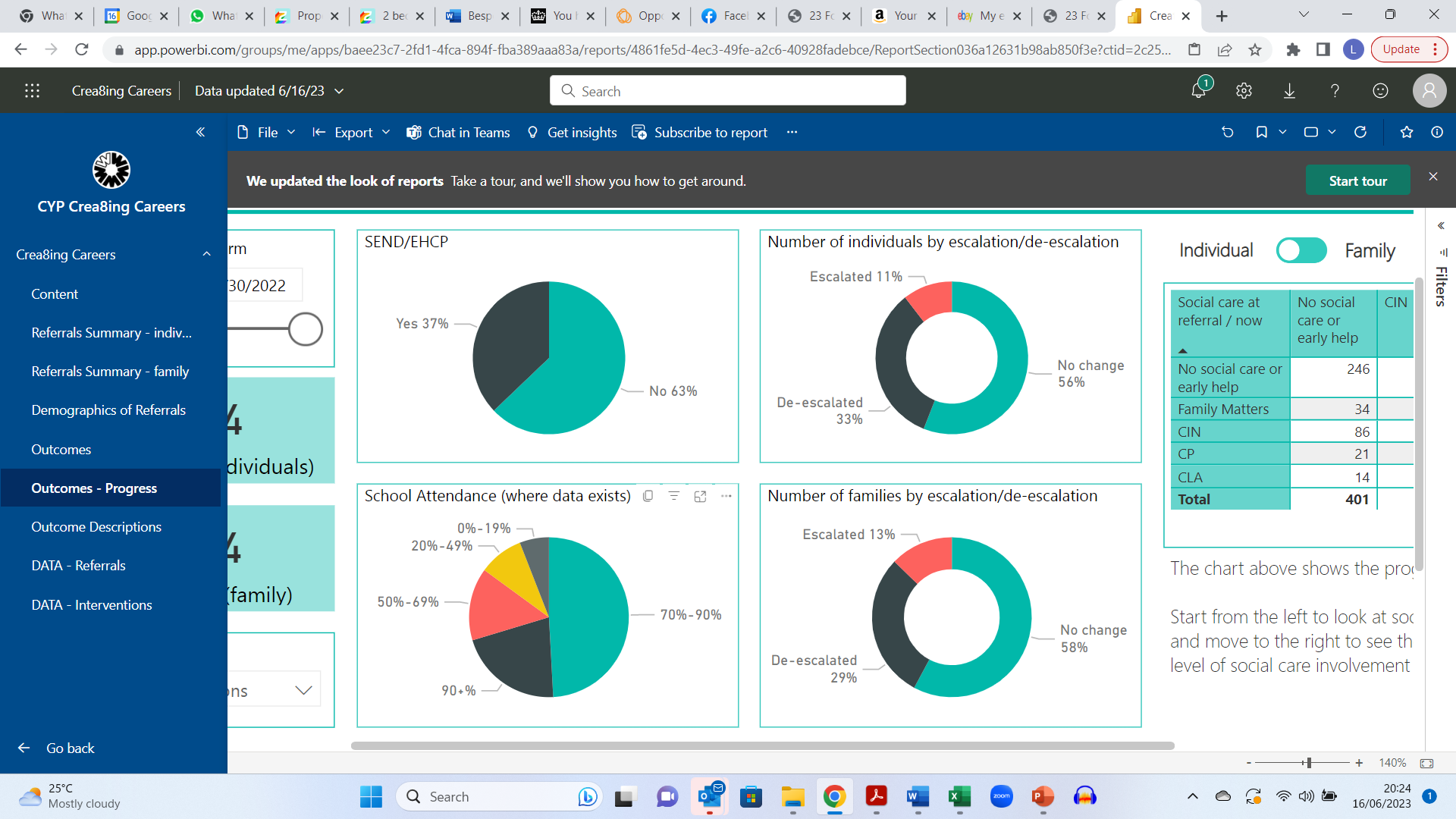 Outcome Graphs
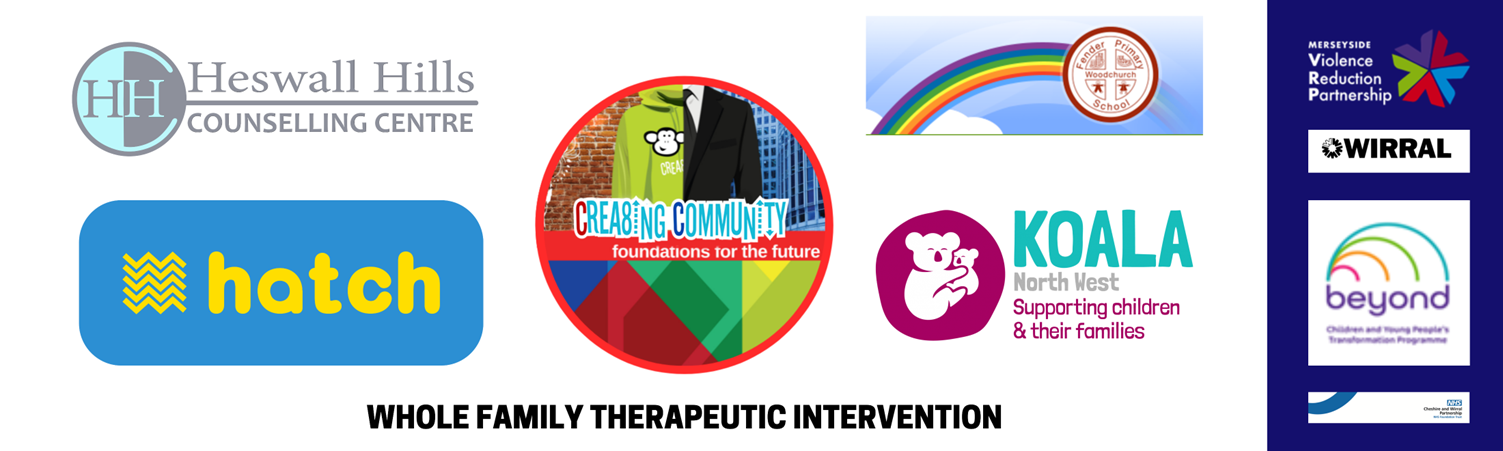 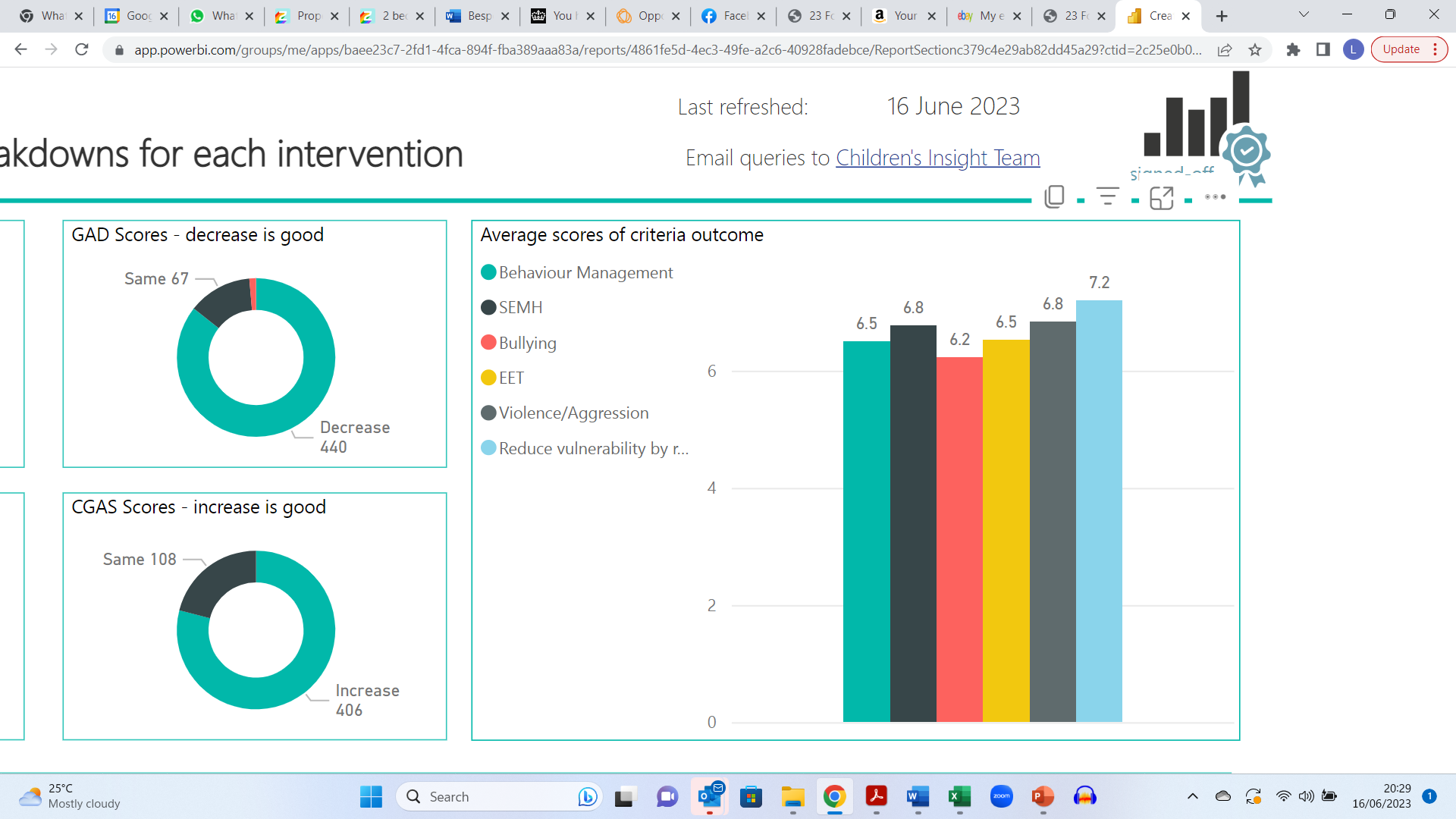 Outcome Graphs
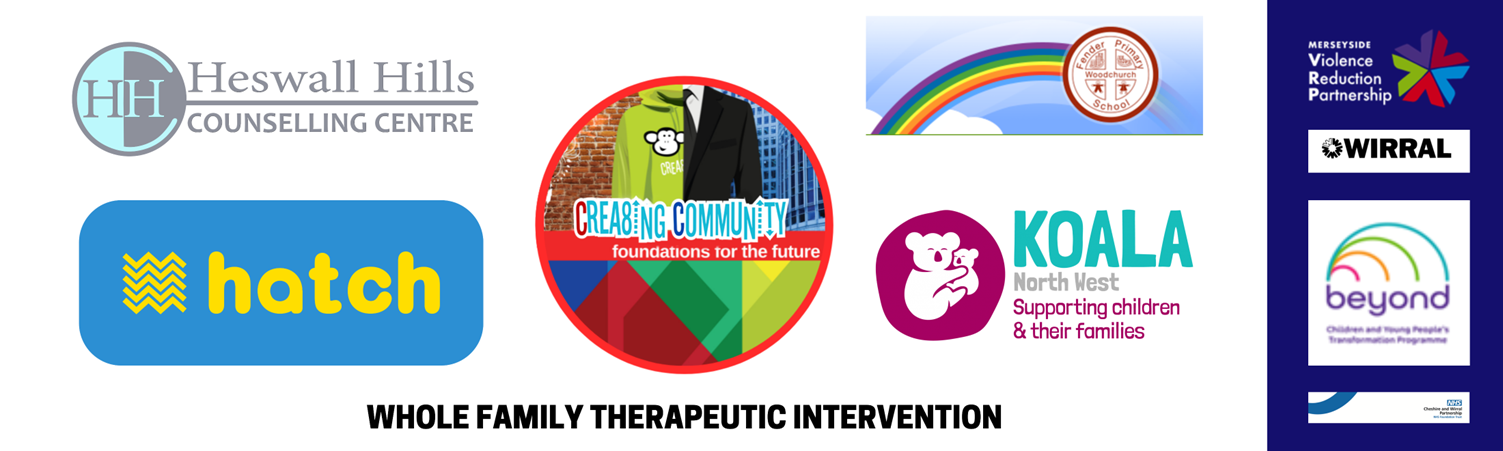 Case Study Videos
https://youtu.be/Fg2FjIhxh68
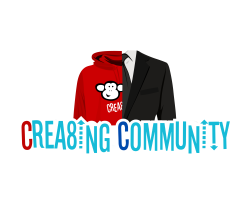 Whole Family Therapeutic Intervention
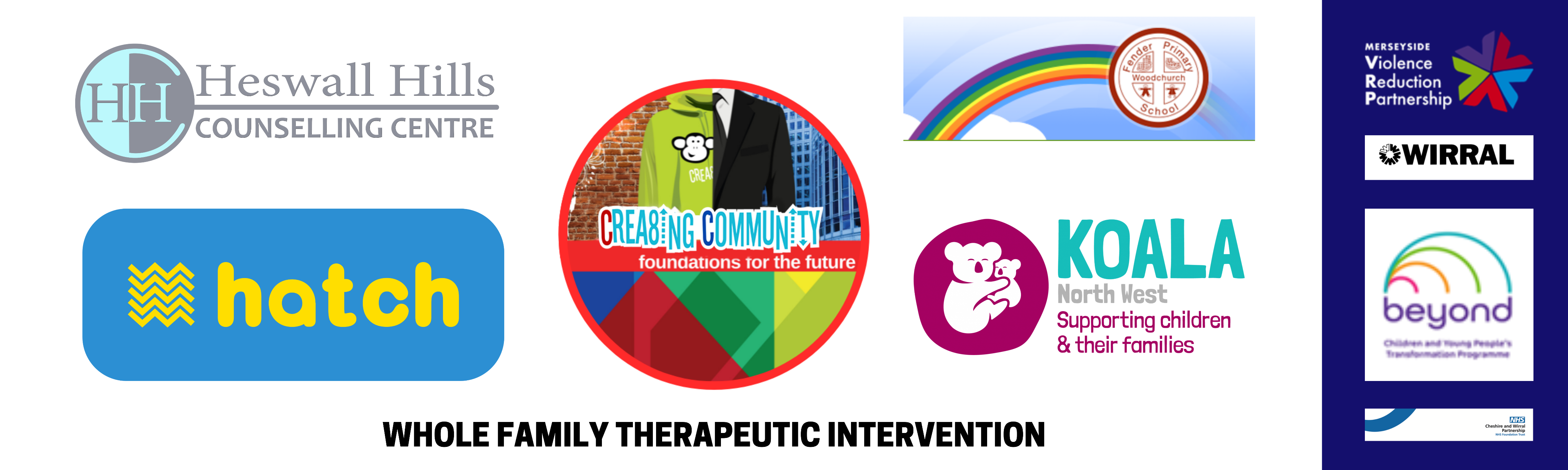